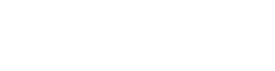 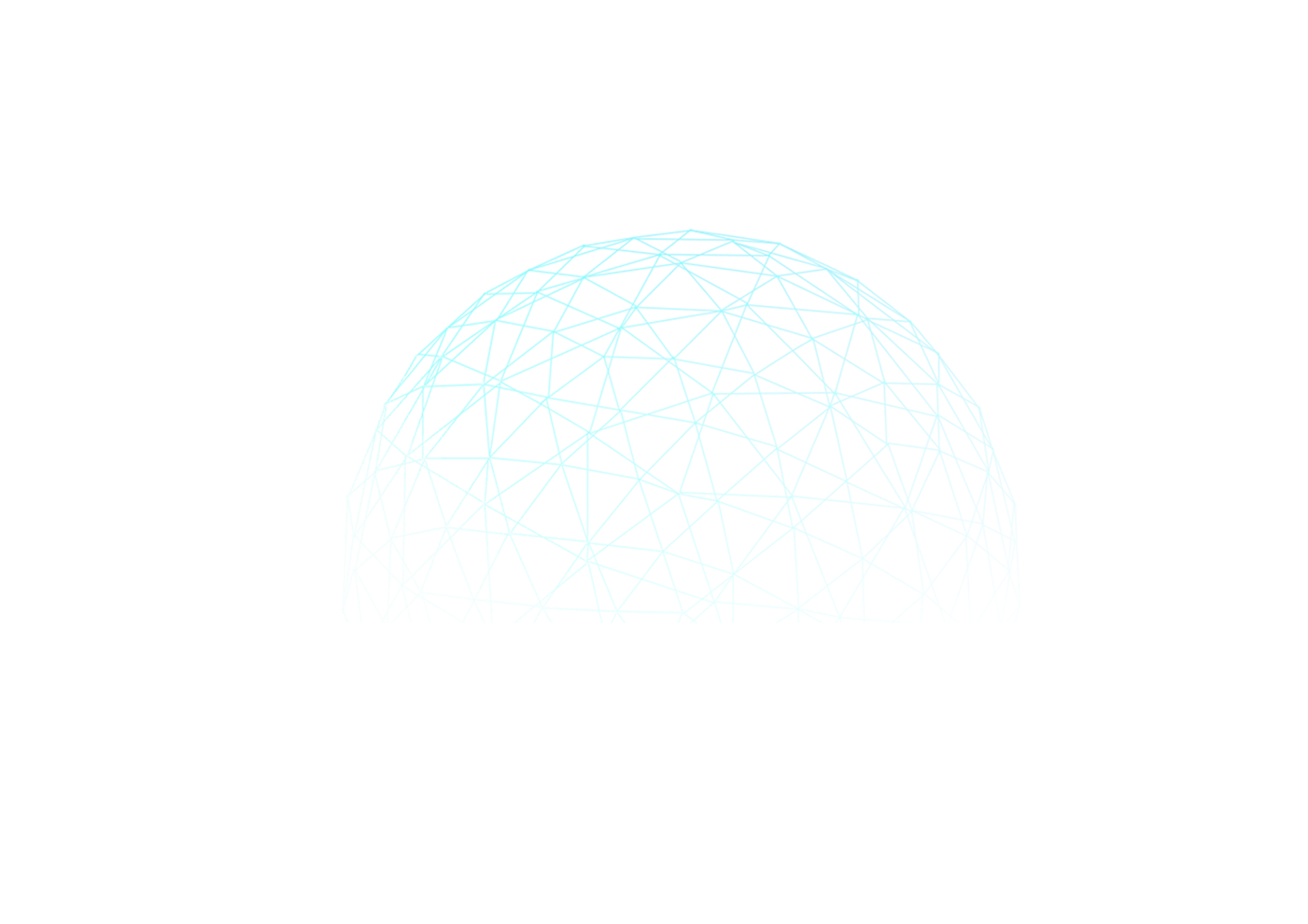 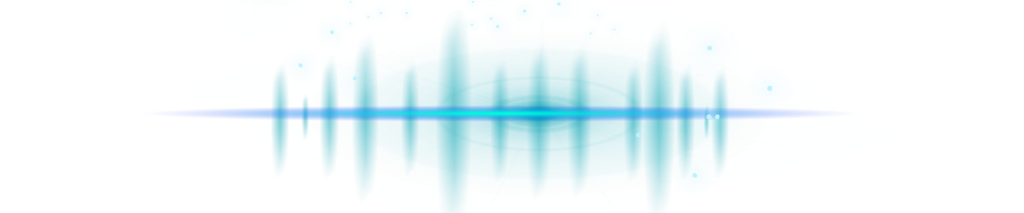 ®
无限集数
社科数据综合服务中心，赋能百千万社科学者
黎家伟 无限集数运营总监
Tel：15528388779
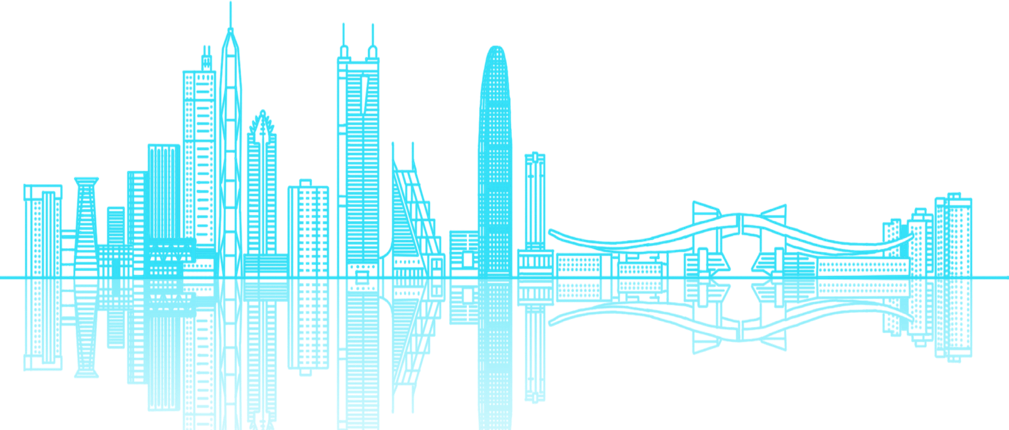 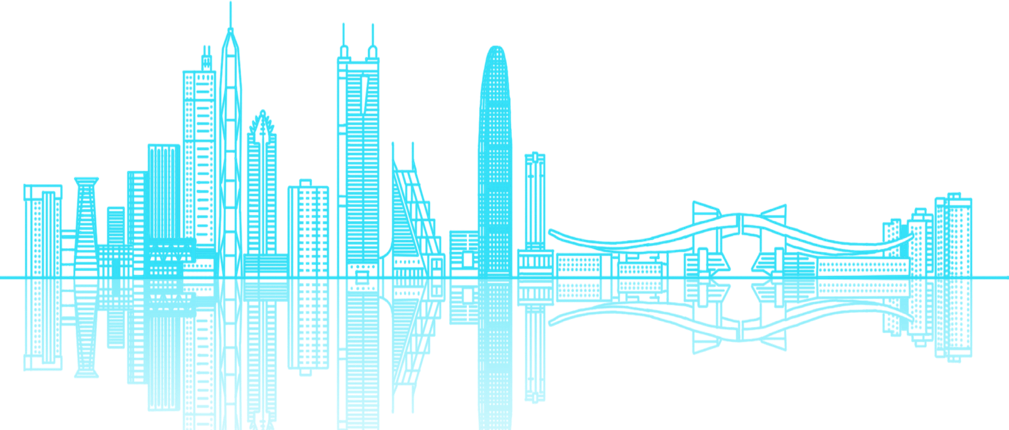 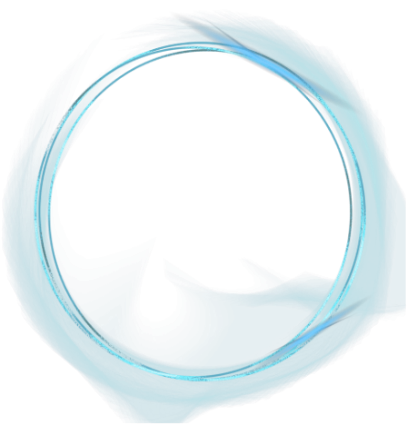 项目背景
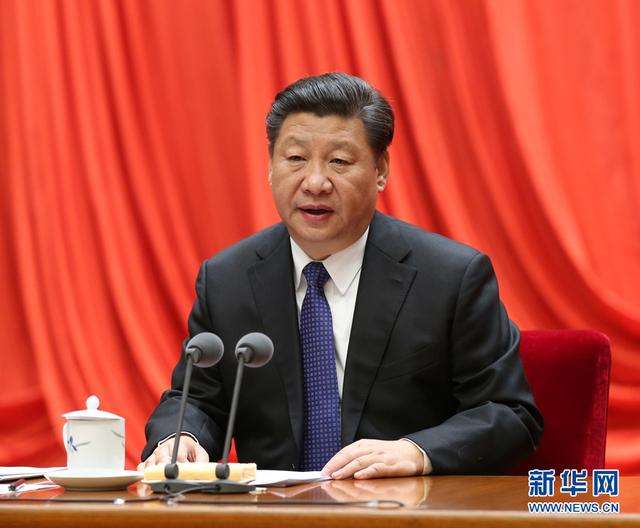 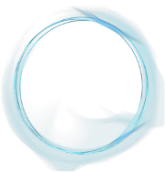 大数据是工业社会的“石油”资源，谁掌握了数据，谁就掌握了主动权！
——2017年12月8日中共中央政治局就实施国家大数据战略进行第二次集体学习
2020年4月，中国首次将数据纳入生产要素
——中共中央国务院《关于构建更加完善的要素市场化配置体制机制的意见》
加快数字化发展，大数据将成未来国际战略格局的重要变量
——2020年中共中央《十四五发展规划和2035远景目标》
近年，知网上利用爬虫整理数据发表的论文数量呈现爆发式增长
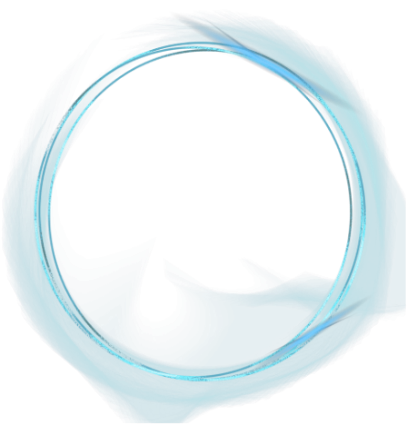 市场痛点
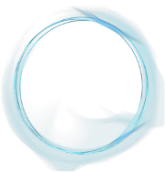 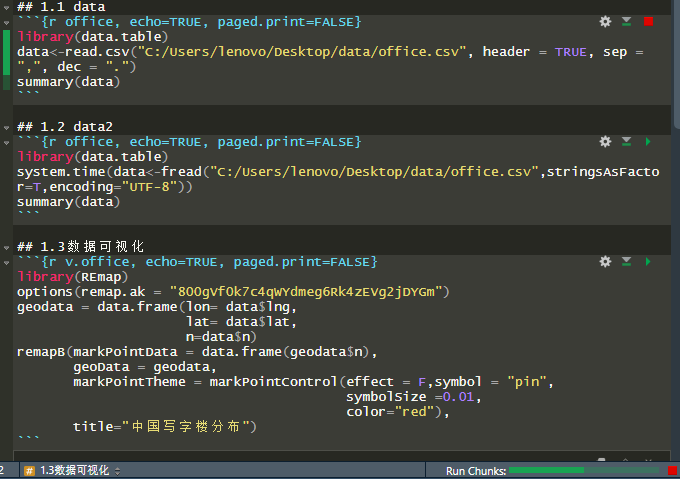 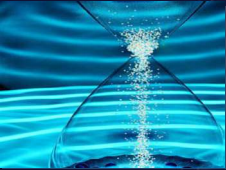 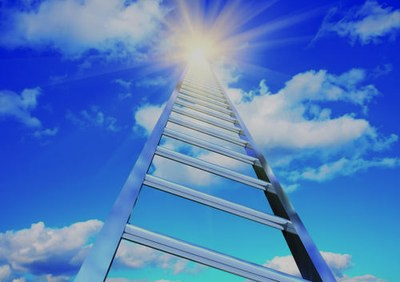 运行中……
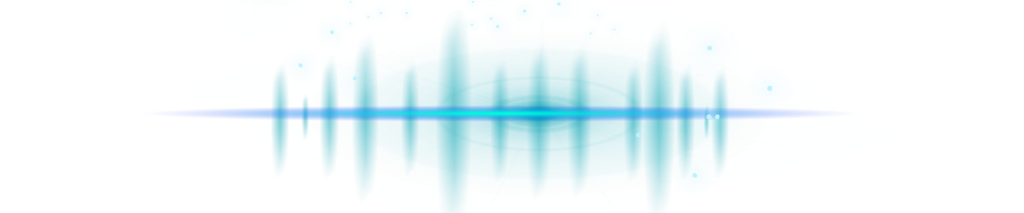 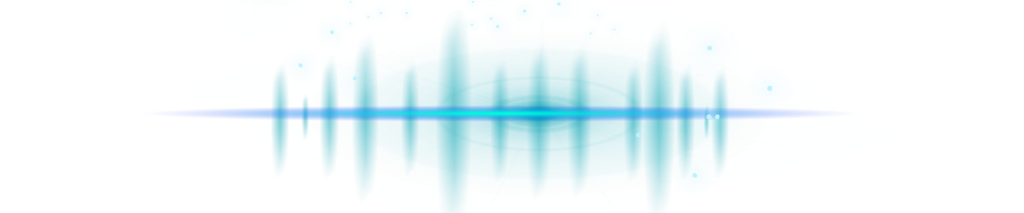 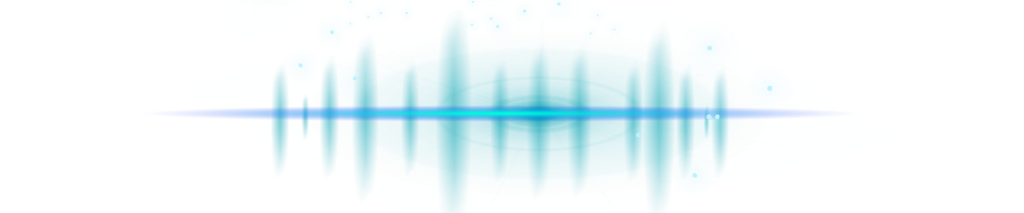 获取难度大
整理耗时多
处理能力低
1份年鉴面板500时
数据清洗同样费时
公司数据库10万+/年
不会爬虫数据技术
大数据建模困难
难以计算大规模数据模型
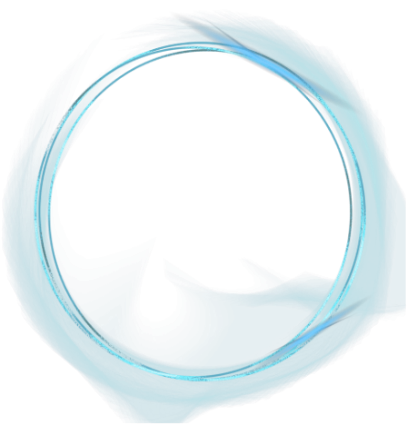 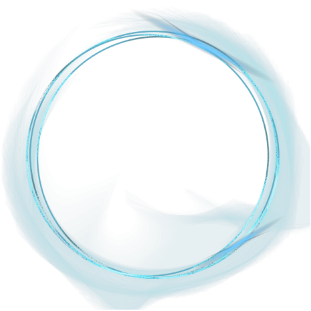 无限集数
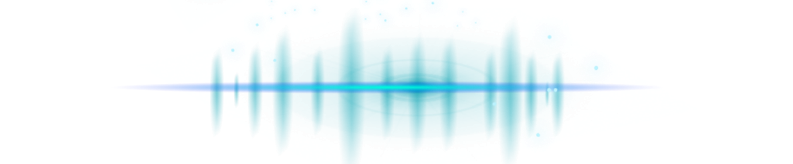 产品服务
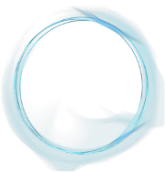 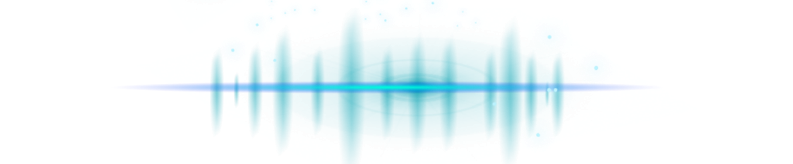 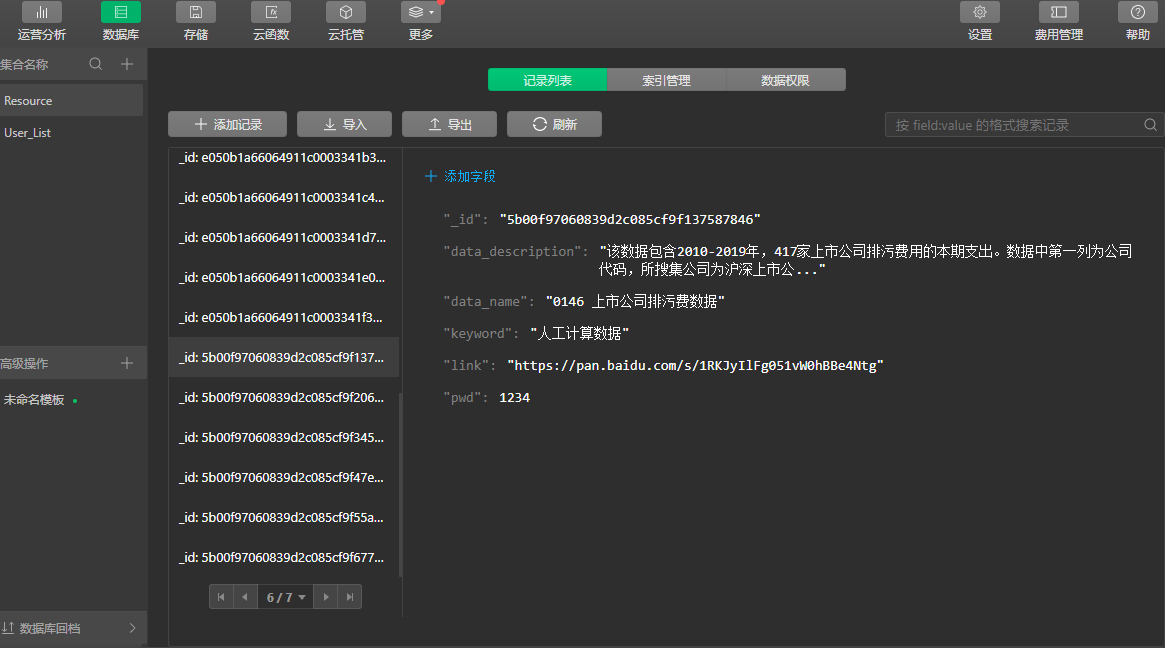 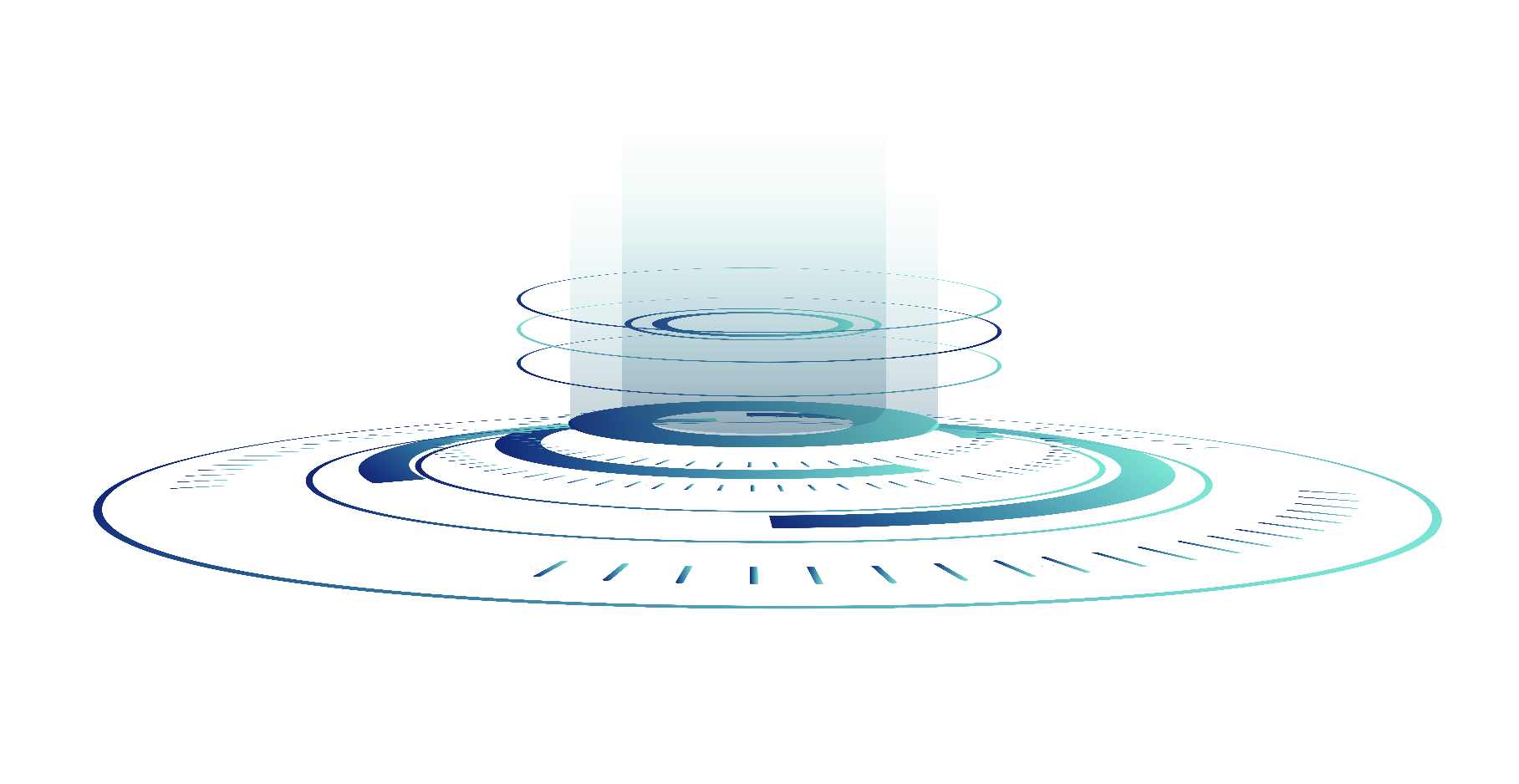 千万级云服务器
数据资源
数据交易
数据爬取
数据清洗
数据建模
数据挖掘
统计建模
模型运算
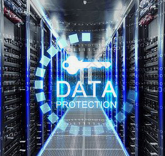 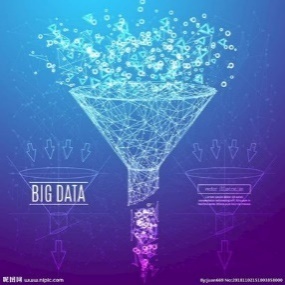 顶尖数据爬虫技术
大数据模型库
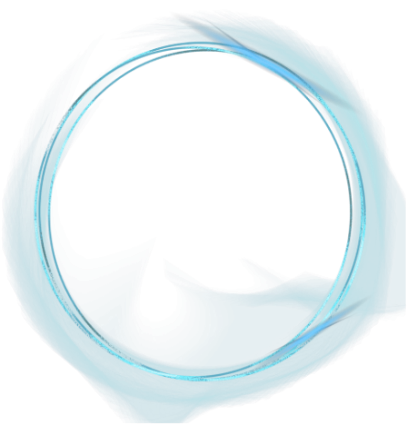 全面研究数据储备
产品技术优势
可爬虫任意网站公开数据
开发标准化爬虫程序库
支持万亿数据存储
支持大规模运算
1000+份年鉴等面板
20+类高价值大数据
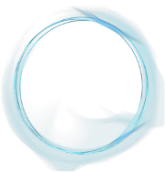 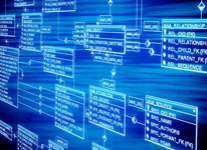 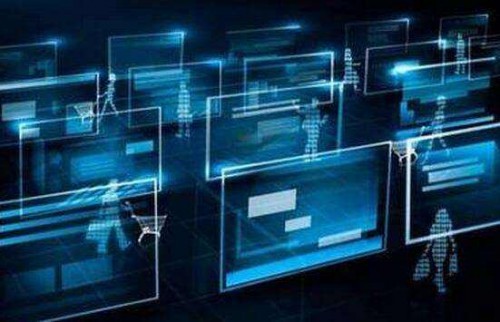 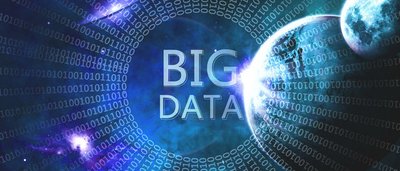 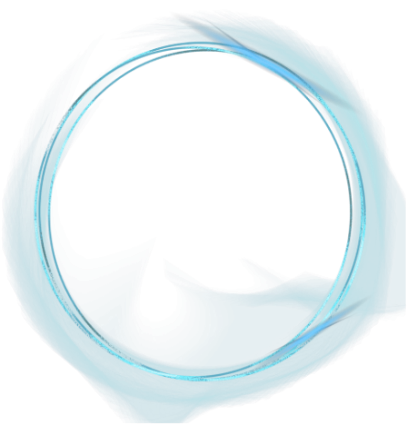 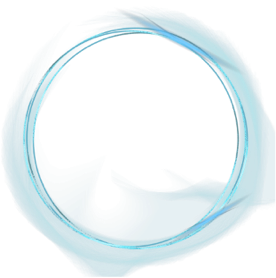 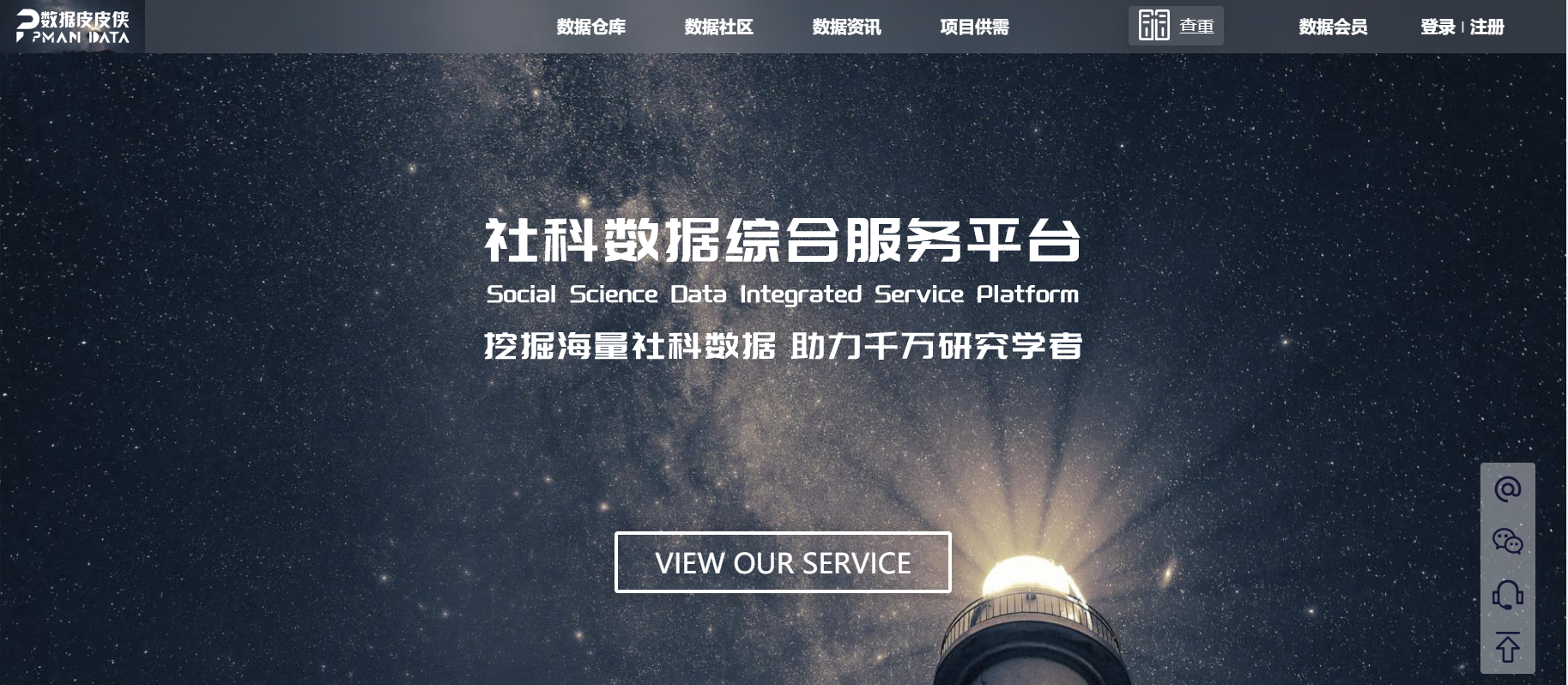 http://www.ppmandata.cn/
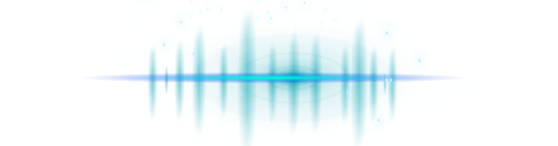 数据
皮皮侠
技术储备
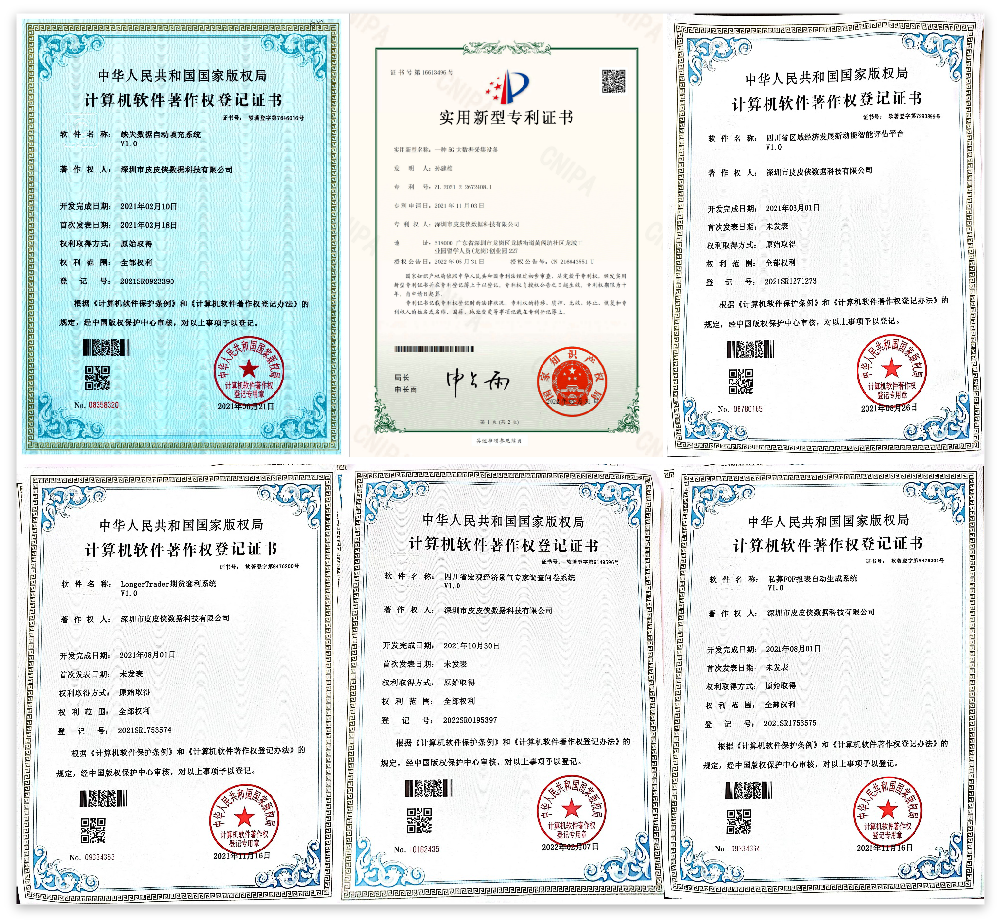 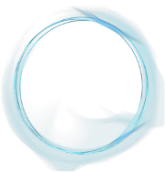 1000余个数据库
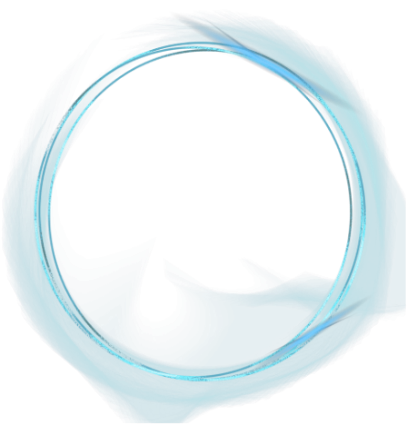 部分数据库
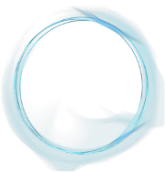 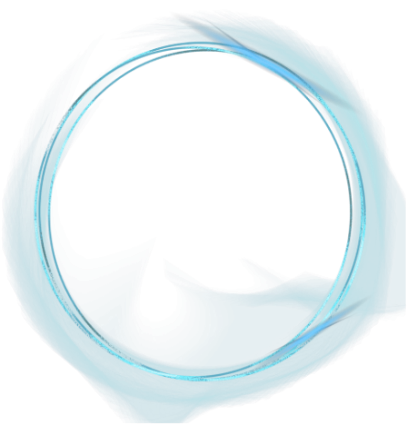 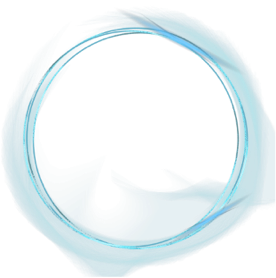 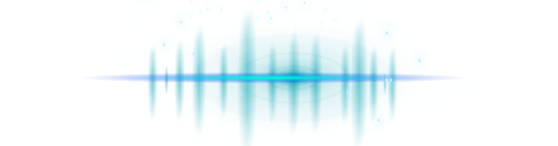 无限
集数
商业模式
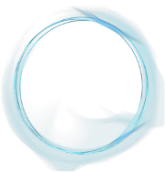 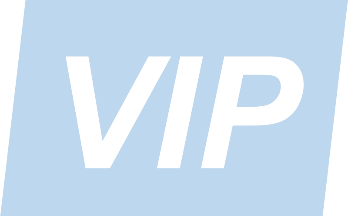 齐全的经管数据库
整理完毕面板数据
数据会员制
65%
498元/人/年
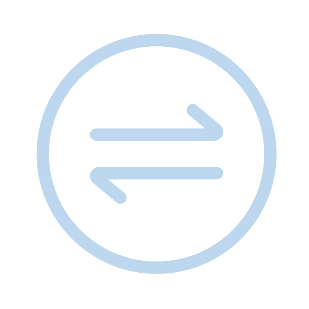 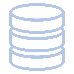 高价值大数据
0.1-3万/份
大数据建模
35%
300-2000/次
数据分析
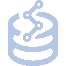 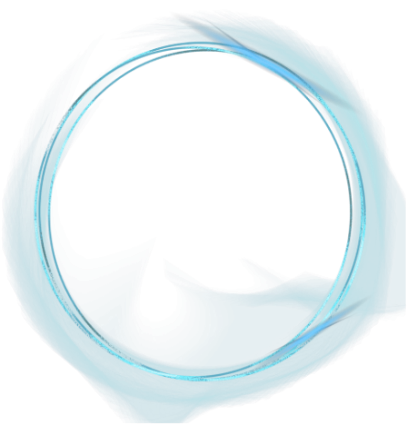 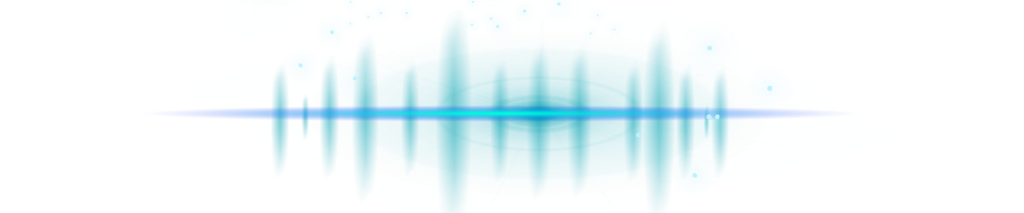 赵恒志/产品总监
吕一清/CEO
黎家伟/运营总监
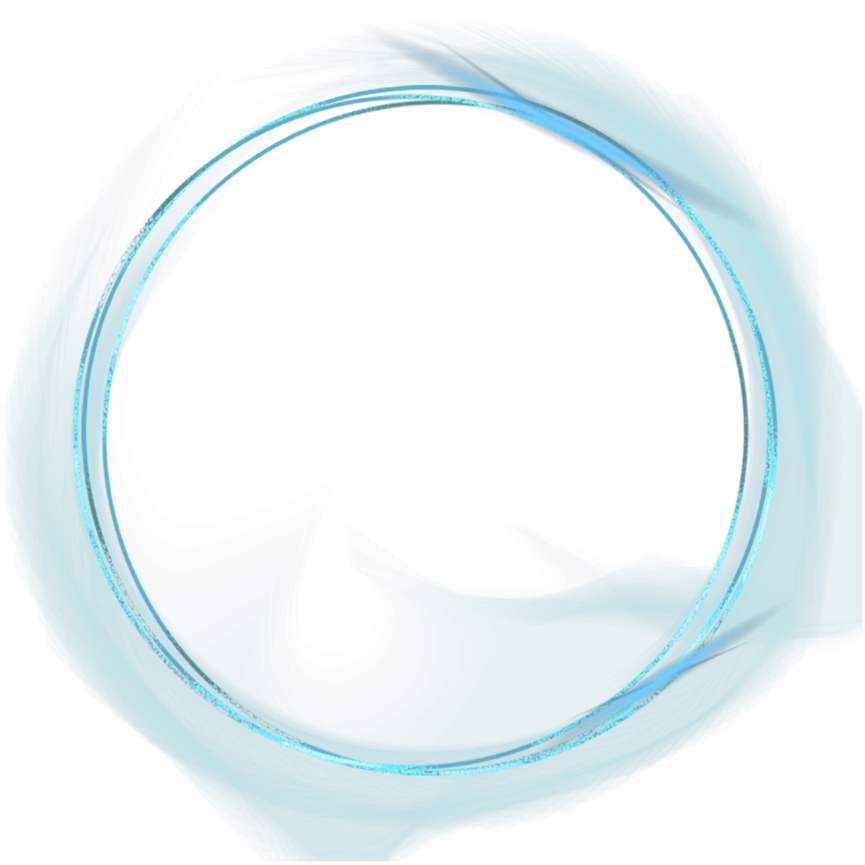 四川大学经济学院副研究员
计算机学士、管理学硕士
Emory University联合培养经济学博士
中国改革发展研究院博士后
曾任职于国务院数据研究院
发表数据挖掘的经济学论文10余篇
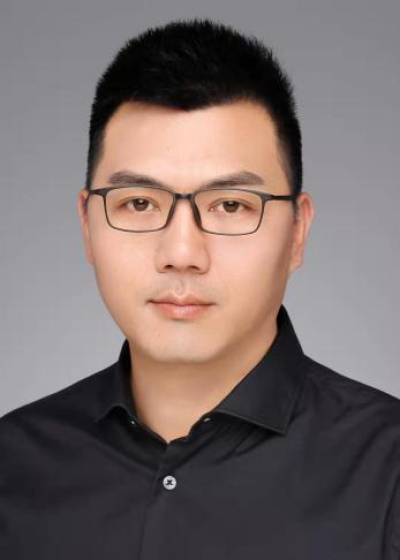 项目团队
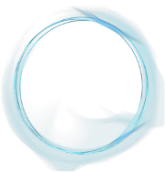 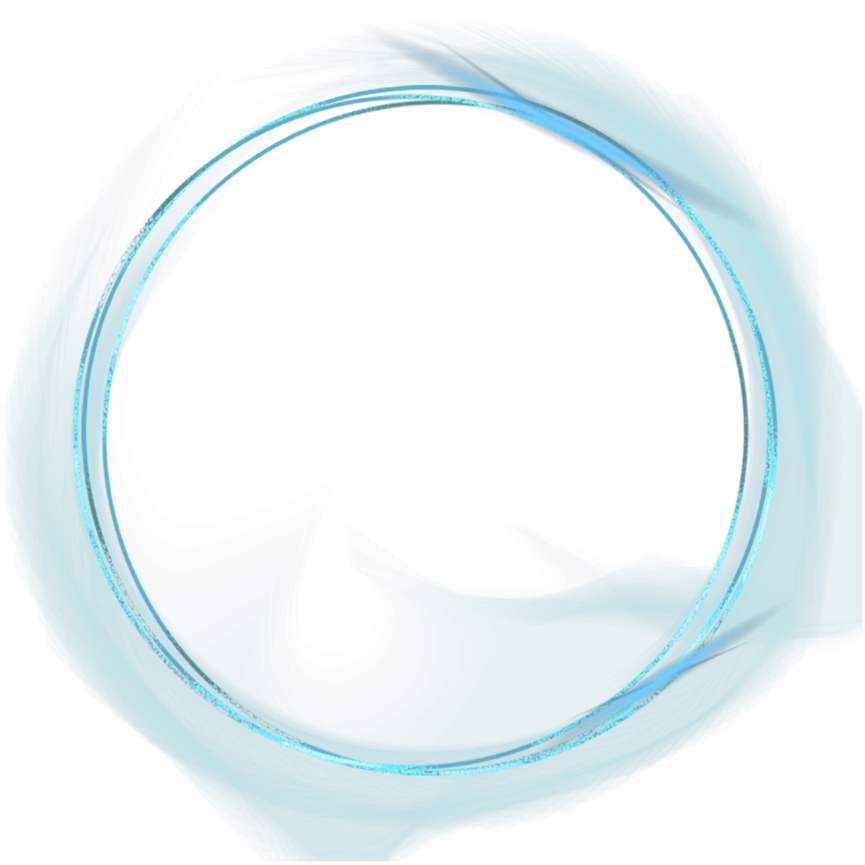 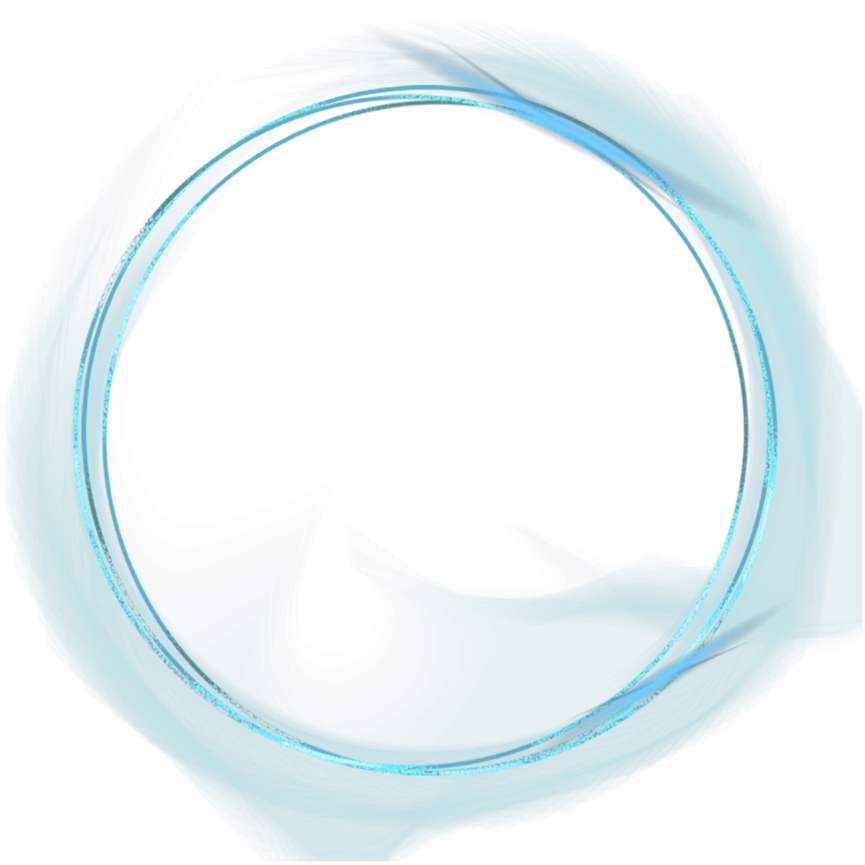 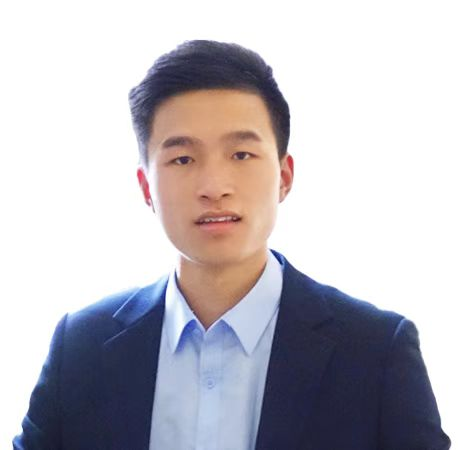 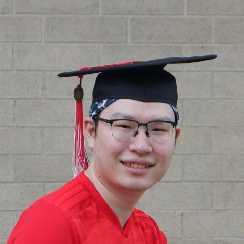 四川大学工学学士
数字化运营硕博生
“挑战杯”创业大赛全国金奖
“互联网＋”创新创业大赛全国银奖
参与多项国家重大社科项目
参与无人系统、央企数字化转型等项目
计算机博士候选人
UW-Madison经济学硕士
擅长图像处理、机器学习
发表数据科学论文3篇
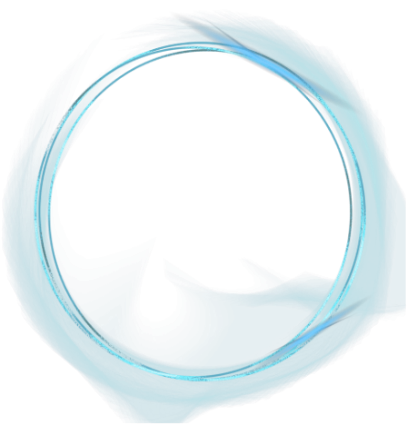 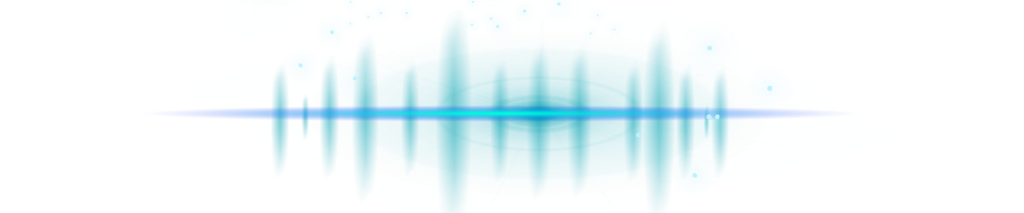 黄镇/法律顾问
刘畅/技术顾问
李献军/运营顾问
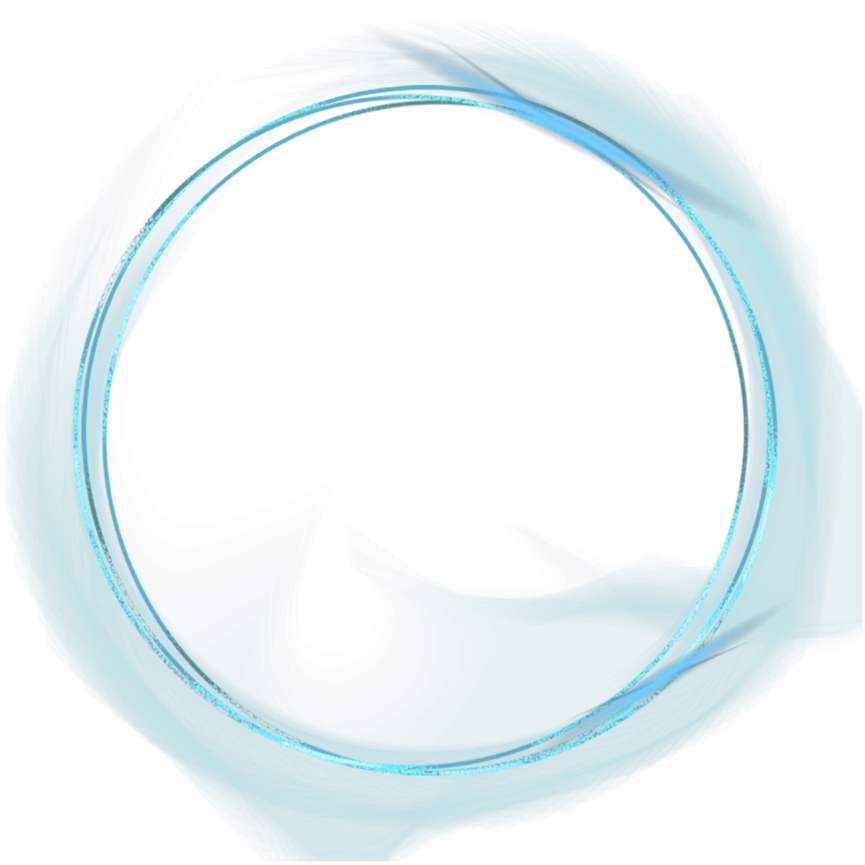 四川大学经济发展研究院原院长助理
四川大学经济发展研究院副研究员
中国西部国际资本论坛秘书长
四川省质量协会副秘书长
长于股权投资、招商引资
专家顾问
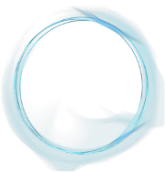 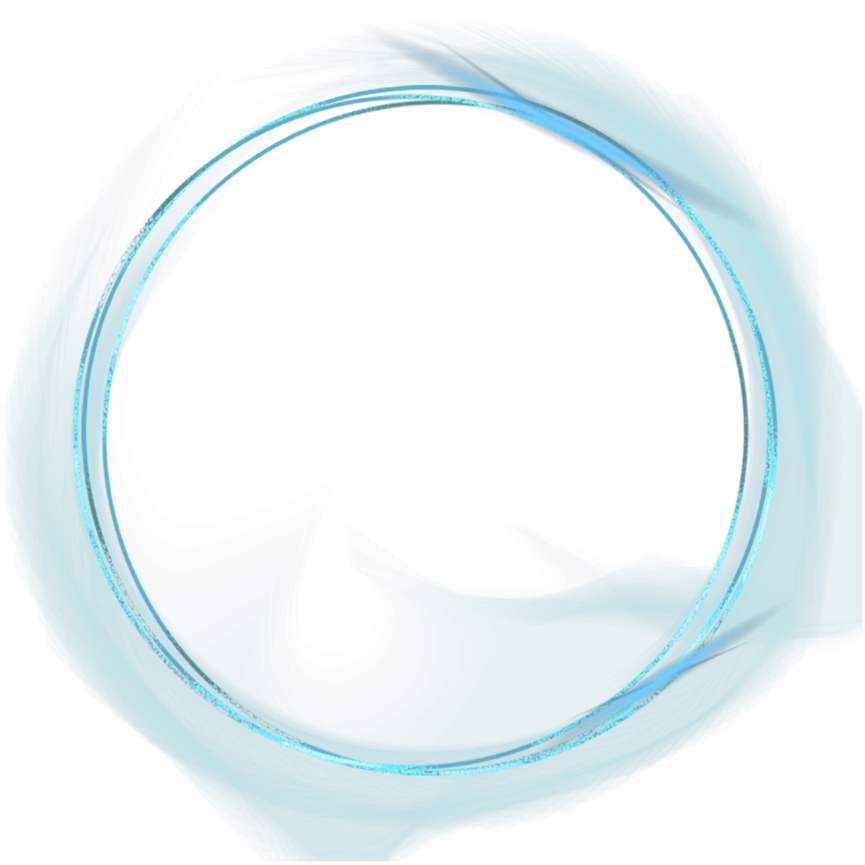 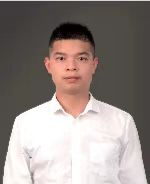 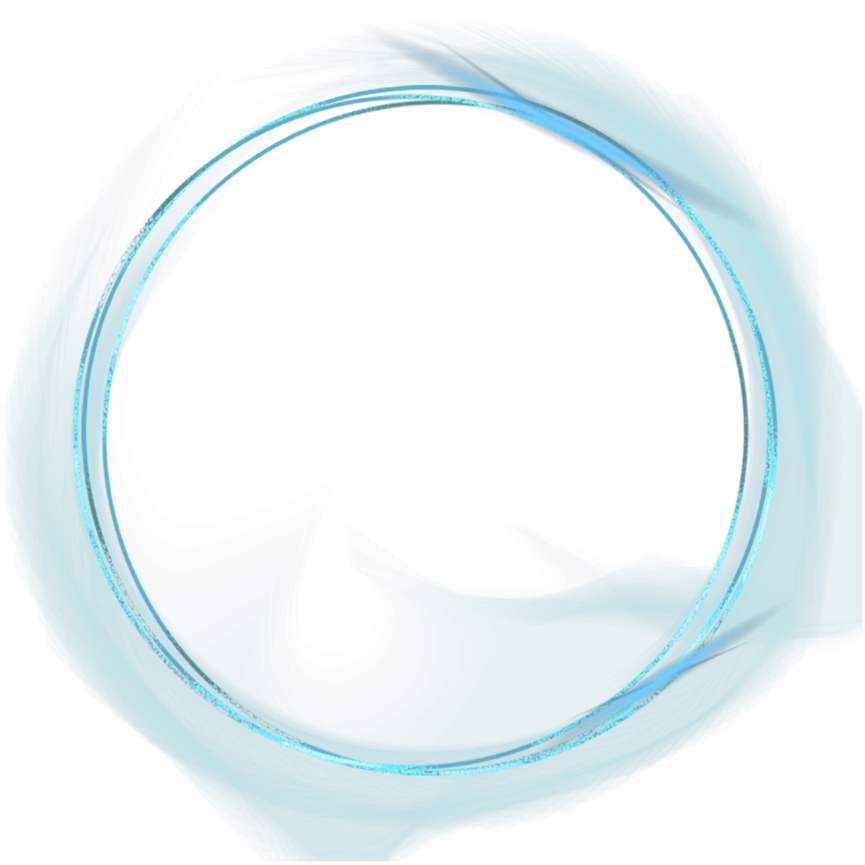 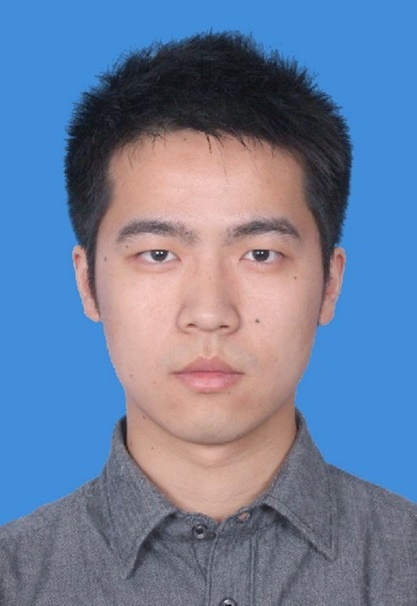 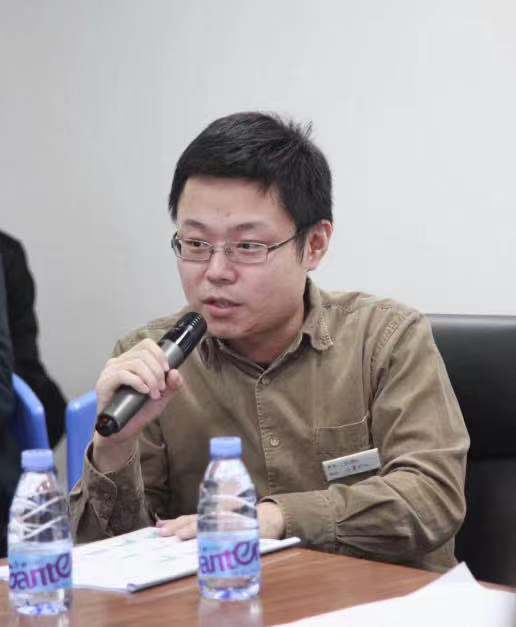 为团队咨询侵权问题
获法学博士学位
暨南大学硕士生导师
浙大地方治理法治发展研究中心研究员
曾任华南理工大学地方法制研究中心助教
清华大学计算机博士
拥有数据科技行业资源
深圳升幂科技总经理
多模态大数据分析领域专家
荣获深圳市南山区领航团队称号
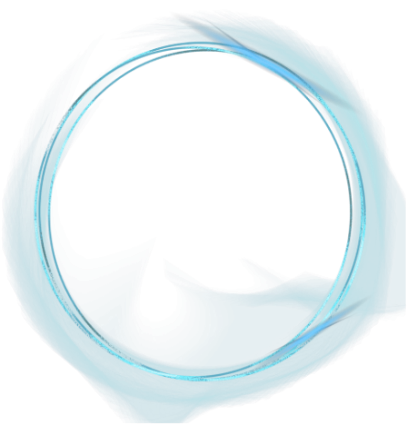 数据合作
宣传合作
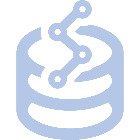 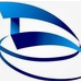 合作资源
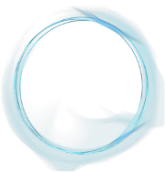 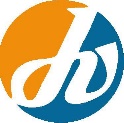 经  无限集数
深圳升幂科技
经禾信息技术
思尔亚数据
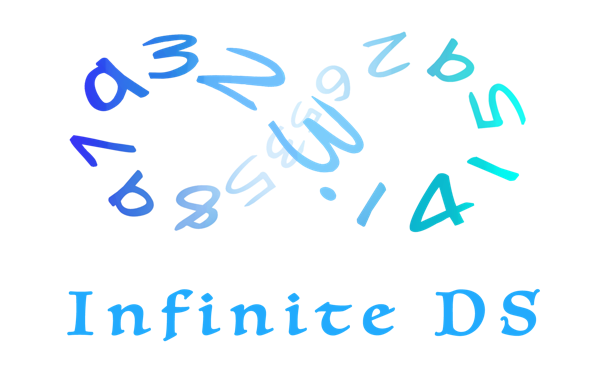 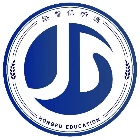 鸿儒经管教育
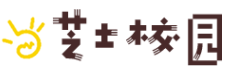 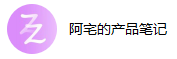 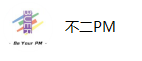 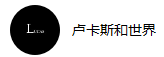 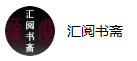 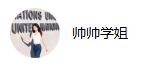 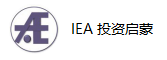 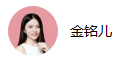 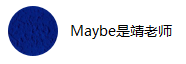 10+家关键合作单位，奠定商业合作网络
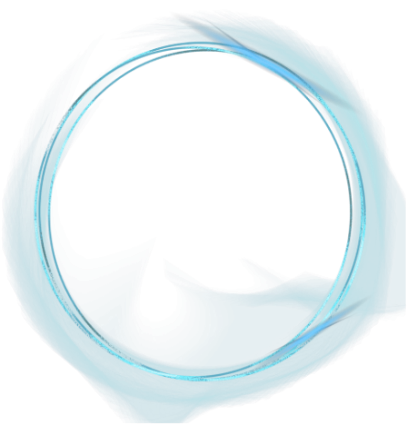 精准触达
多渠道曝光
主渠道裂变
推广经验
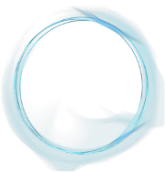 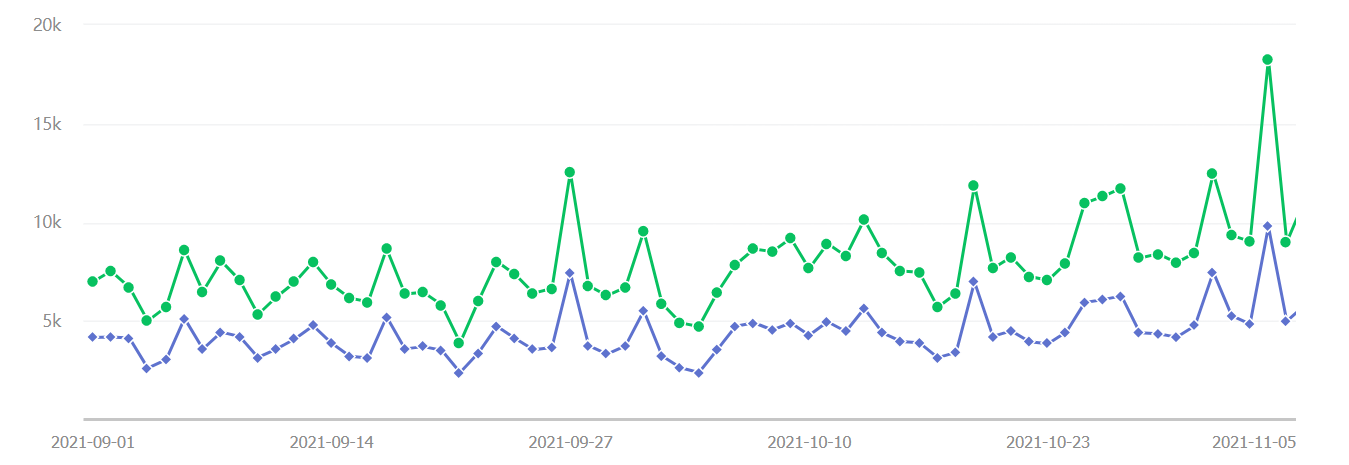 公众号“数据皮皮侠”粉丝：16.3万人
公众号“社科学术汇”：23400人
公众号“PPdata Academy”：9200人
清北等校学者社群
26000+人
数据转发裂变
“推广码”裂变
免费提供数据人次
405000+份
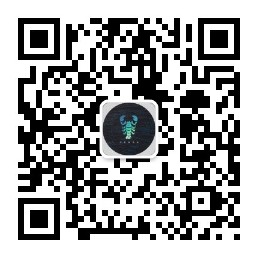 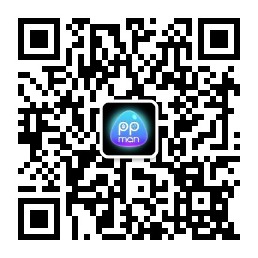 2688所普通高校
50万＋社科类教师数据库
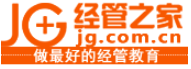 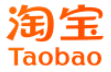 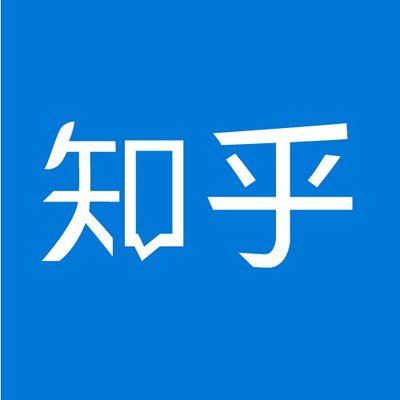 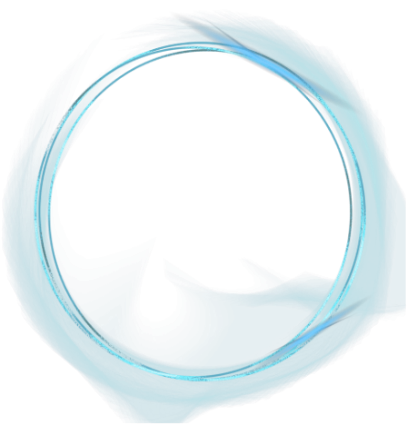 营业数据
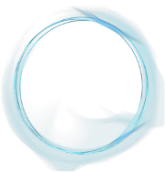 目前会员用户所在单位TOP80
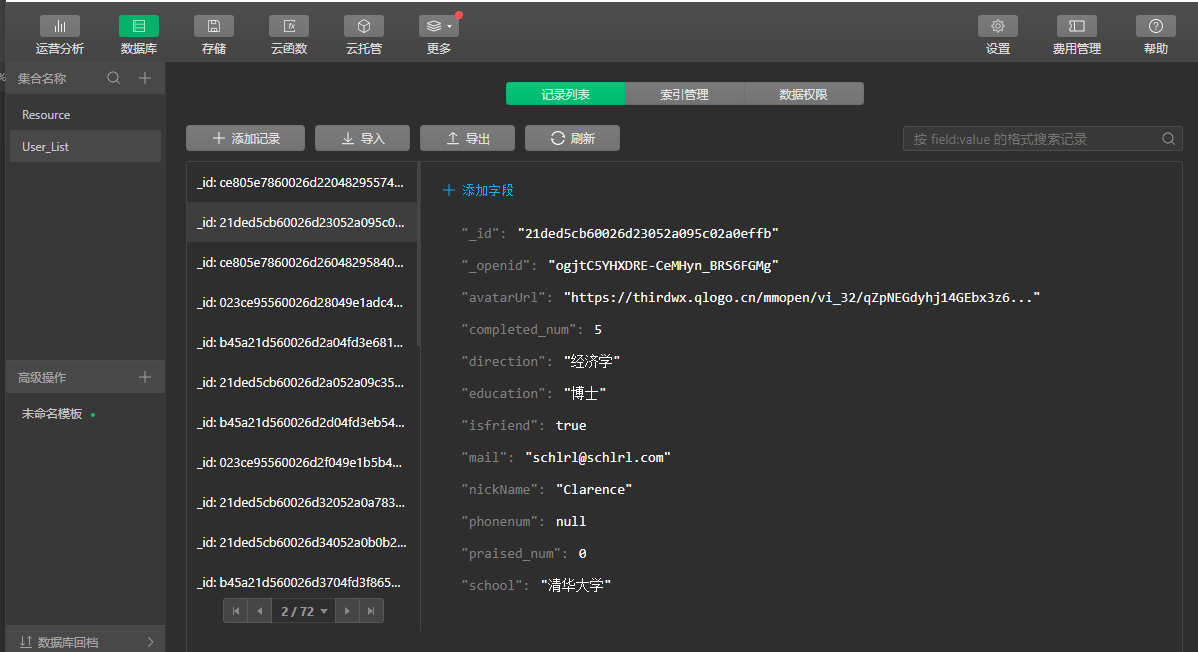 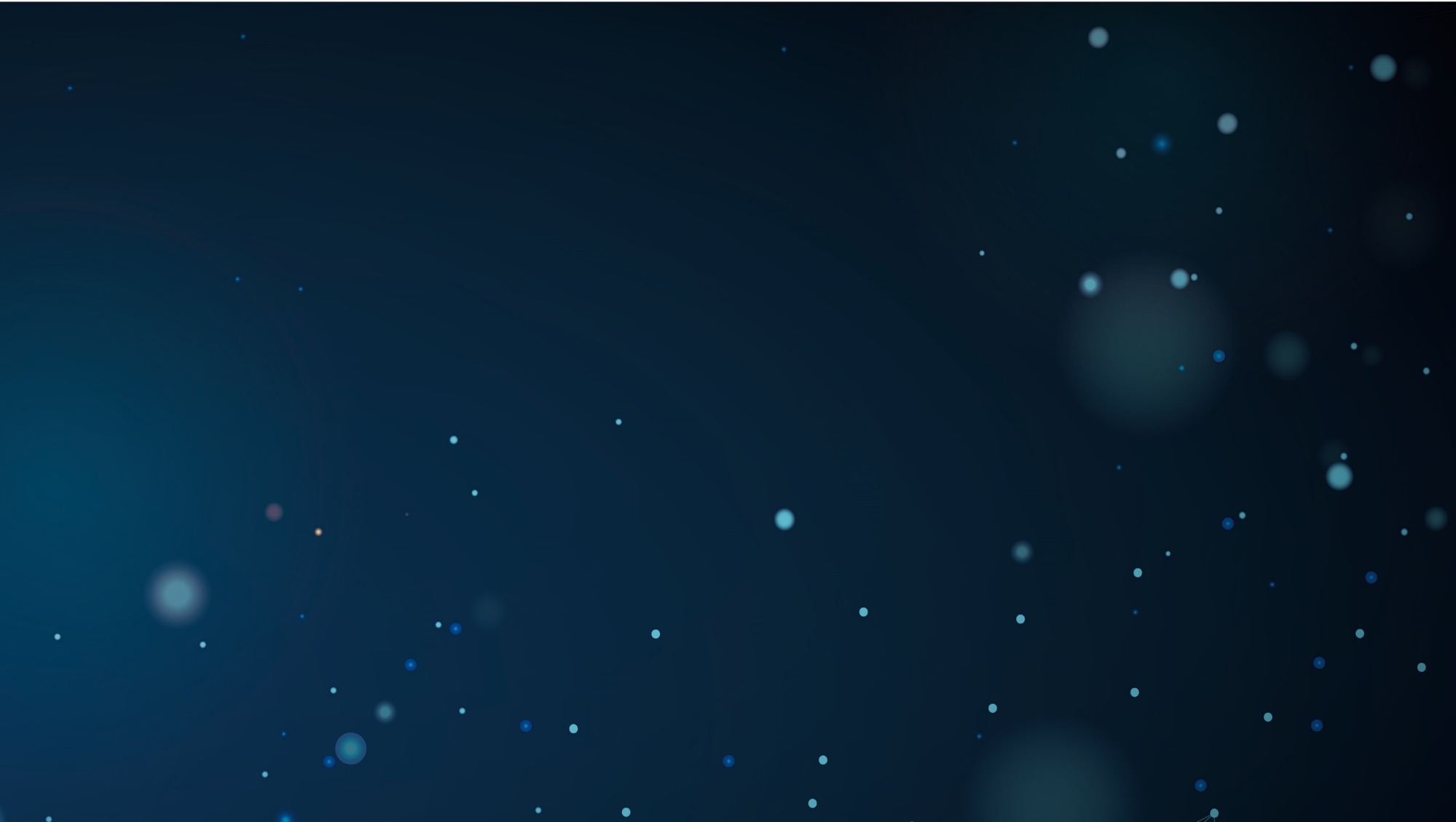 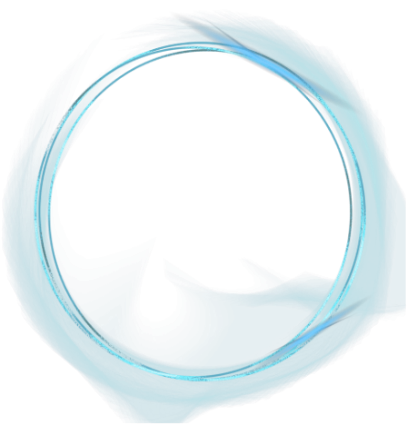 2022
2024—
2023
产品&营销双驱动战略
发展规划
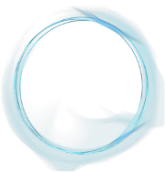 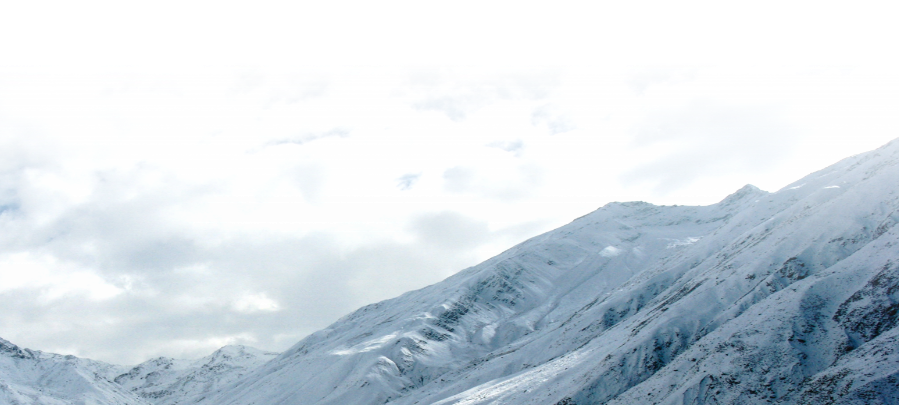 快速扩展
融资
自动化非结构数据处理技术
推出企业级数据应用产品
产品技术优化
平台服务市场小试
需融资200万用于市场推广
社科大数据储备
平台交易/社区完善
http://www.ppmandata.cn/
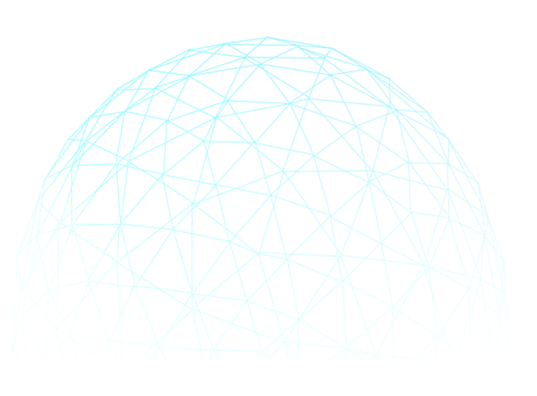 联系人：黎家伟 15528388779
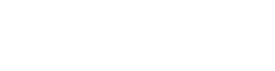 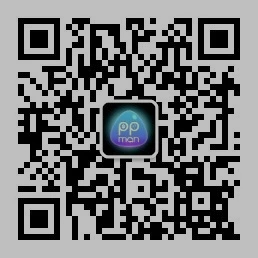 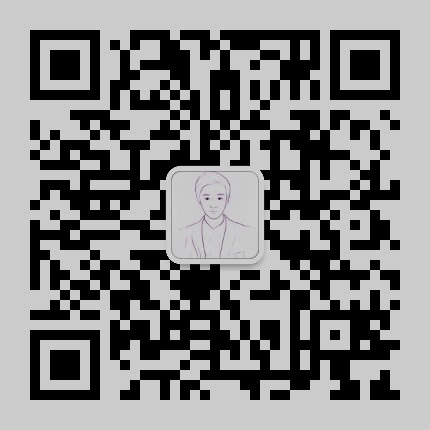 社科数据综合服务中心，赋能百千万社科学者
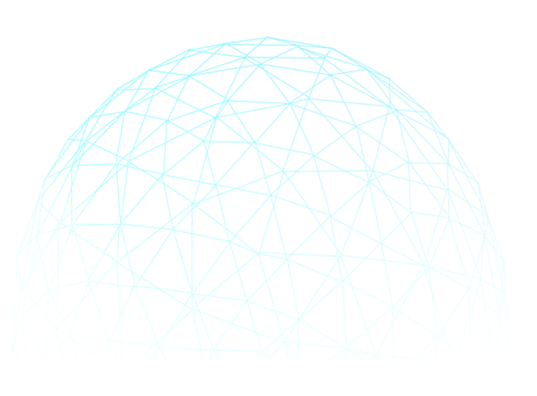 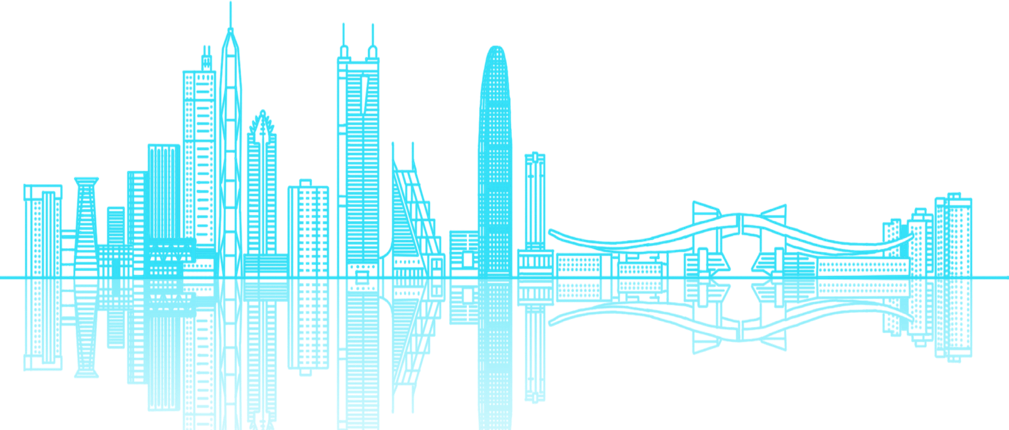 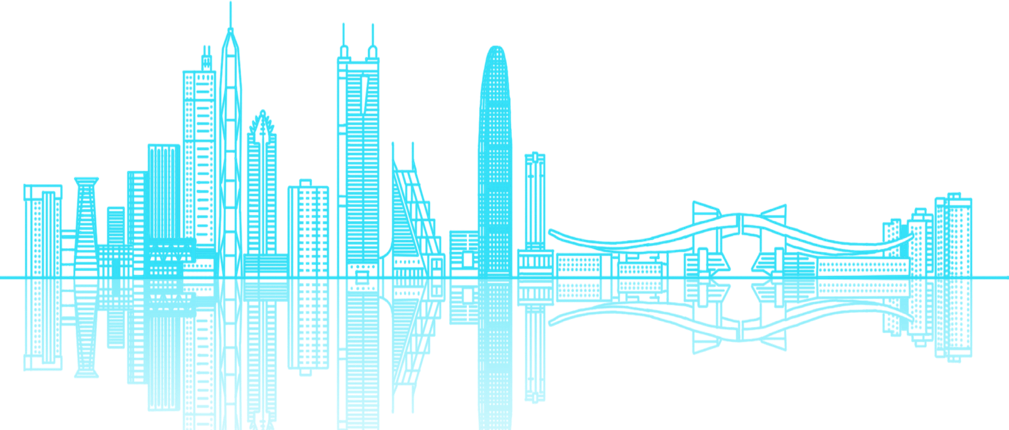